An Bhrasaíl
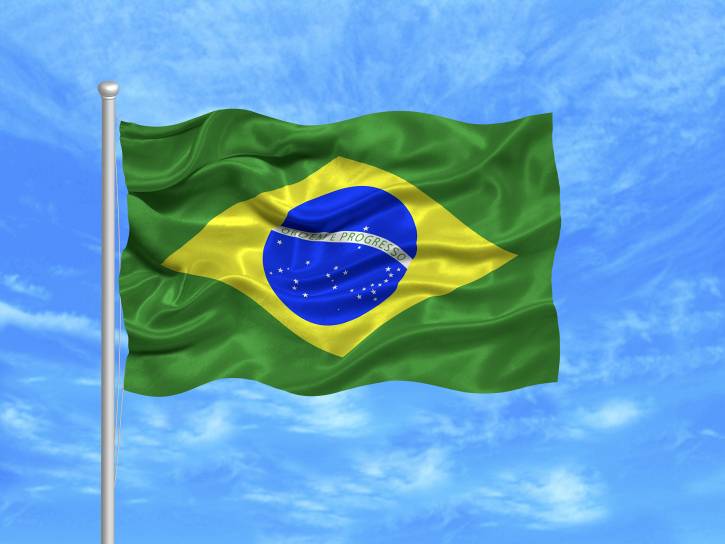 Cá háit ar domhan a bhfuil an Bhrasaíl?
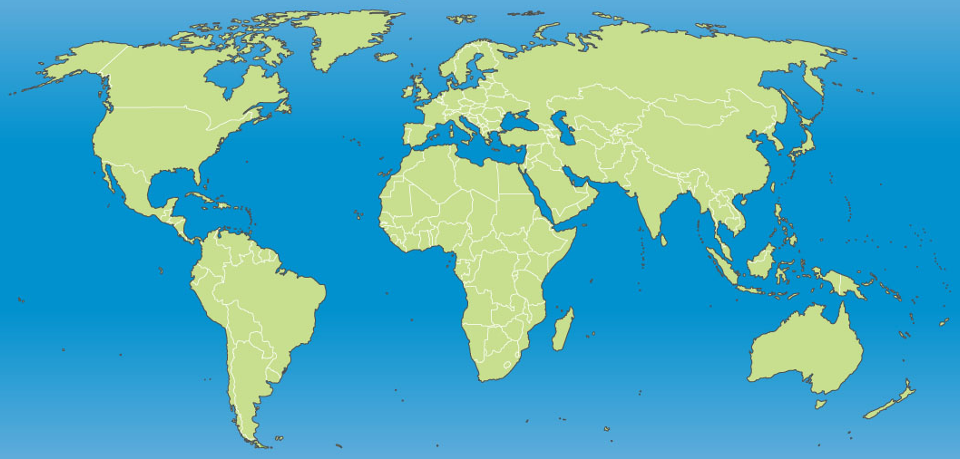 Tá an Bhrasaíl sa leathsféar theas.
Cén ilchríoch ina bhfuil sí?
An Áise?
An Afraic?
An Eoraip?
An Aigéine?
Meiriceá Theas?
Meiriceá Thuaidh?
Antartaice?
Tá an Bhrasaíl i Meiriceá Theas.
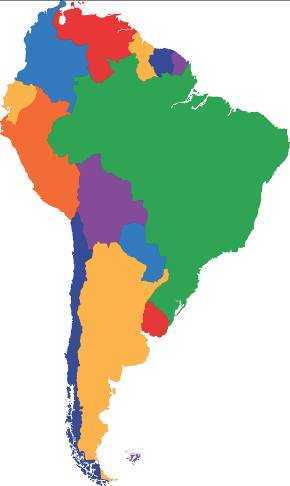 Tá sí suite in oirthear na hilchríche sin.
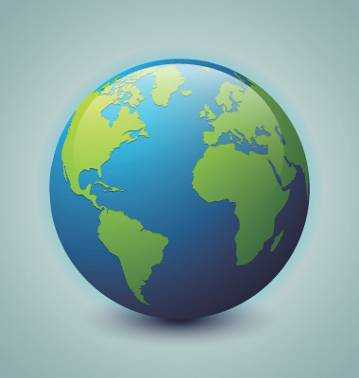 Tá an Bhrasaíl timpeall 8,600 km siar ó dheas ó Éirinn. Thógfadh sé 12 uair an chloig eitilt idir Baile Átha Cliath agus Rio de Janeiro.
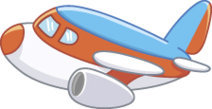 Cliceáil ar an nasc seo thíos chun físeán faoin mBrasaíl a fheiceáil:
http://kids.nationalgeographic.com/kids/places/find/brazil/
An Bhrasaíl
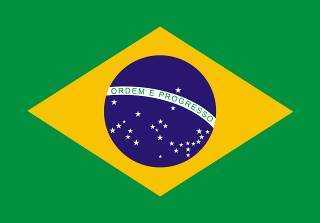 Fíricí
Príomhchathair:
Brasília
Daonra:
194 milliún
Achar:
8,515,692 km²
Cathracha eile:
São Paulo, Rio de Janeiro
Airgeadra:
An real (1 real = 100 centavas)
Teanga:
An Phortaingéilis
Is féidir an Phortaingéilis a chloisteáil ar an nasc seo thíos: http://www.timeforkids.com/destination/brazil/native-lingo
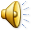 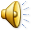 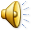 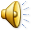 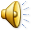 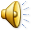 Is í an Bhrasaíl an tír is mó i Meiriceá Theas.
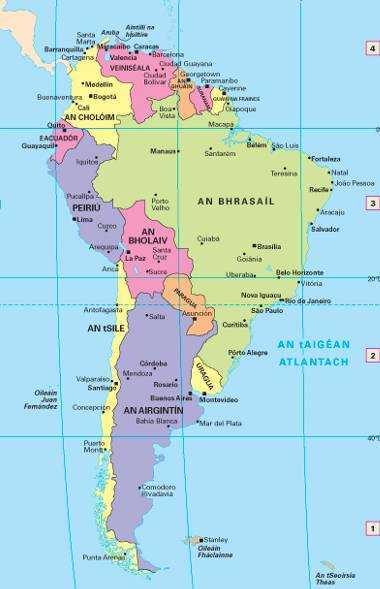 Tá teorainn ag na tíortha seo a leanas leis an mBrasaíl: 
Guáin na Fraince, Suranam, an Ghuáin, Veiniséala, an Cholóim, Peiriú, an Bholaiv, Paragua, an Airgintín agus Uragua.
Tá cósta na Brasaíle ar an Aigéan Atlantach. Is ar an gcósta atá an chuid is mó de chathracha móra na Brasaíle.
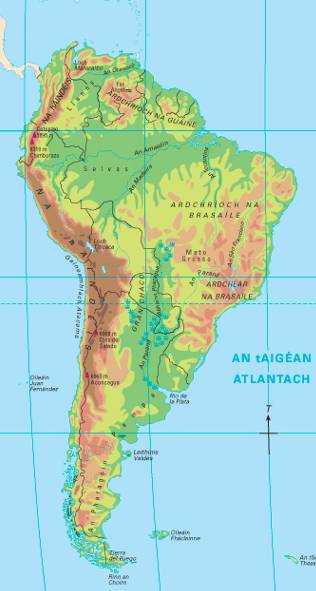 Ritheann abhainn na hAmasóine trí thuaisceart na Brasaíle. Is í an Amasóin an dara habhainn is faide ar domhan. Éiríonn sí i bPeiriú agus téann sí i bhfarraige san Aigéan Atlantach.
Clúdaíonn Ardchríoch na Brasaíle timpeall leath na tíre. Tá roinnt de na sléibhte ann beagnach 3,000 m ar airde.
Dufair na hAmasóine
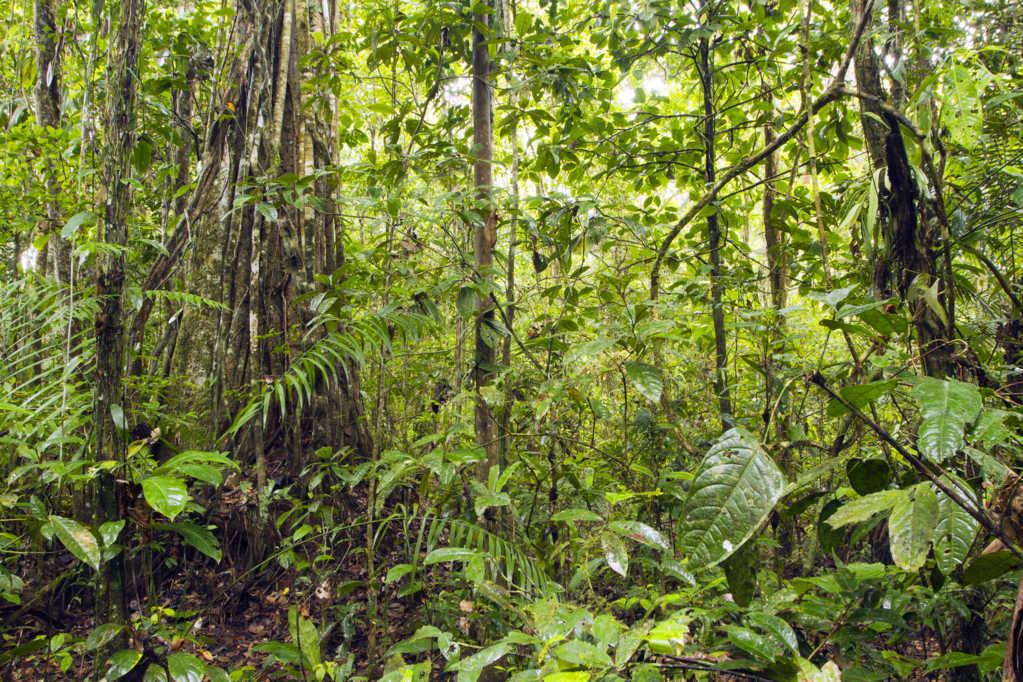 Is í Dufair na hAmasóine an dufair is mó ar domhan.Is iontach na hainmhithe agus na plandaí a mhaireann inti.
Dufair na hAmasóine
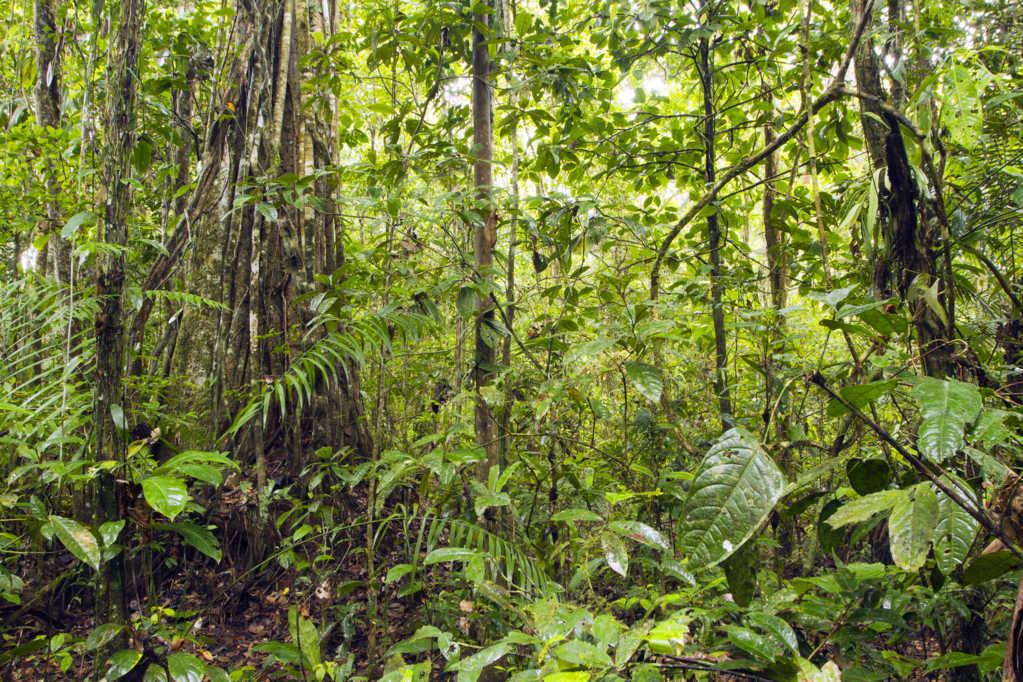 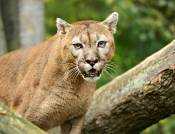 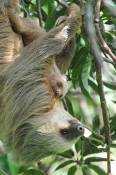 an spadán
an púma
Ainmhithe na hAmasóine
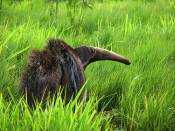 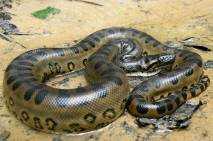 an t-arcán talún
an t-anacanda
Dufair na hAmasóine
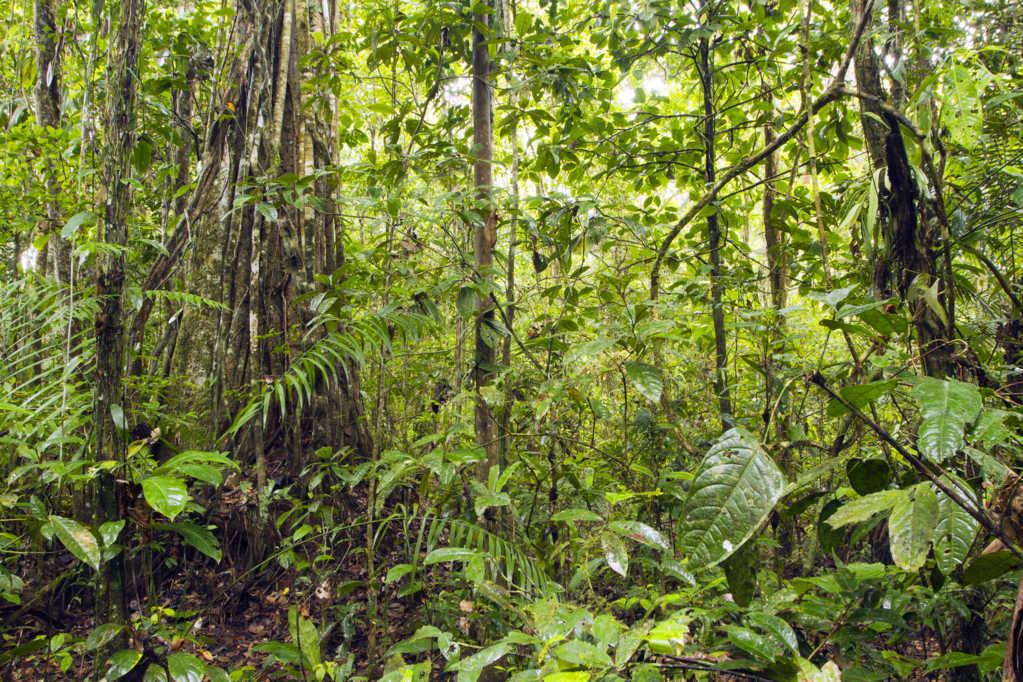 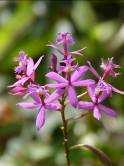 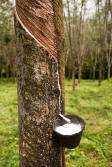 an crann rubair
an magairlín
Plandaí na hAmasóine
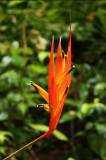 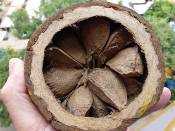 an t-éan parthais
an cnó Brasaíleach
Dufair na hAmasóine
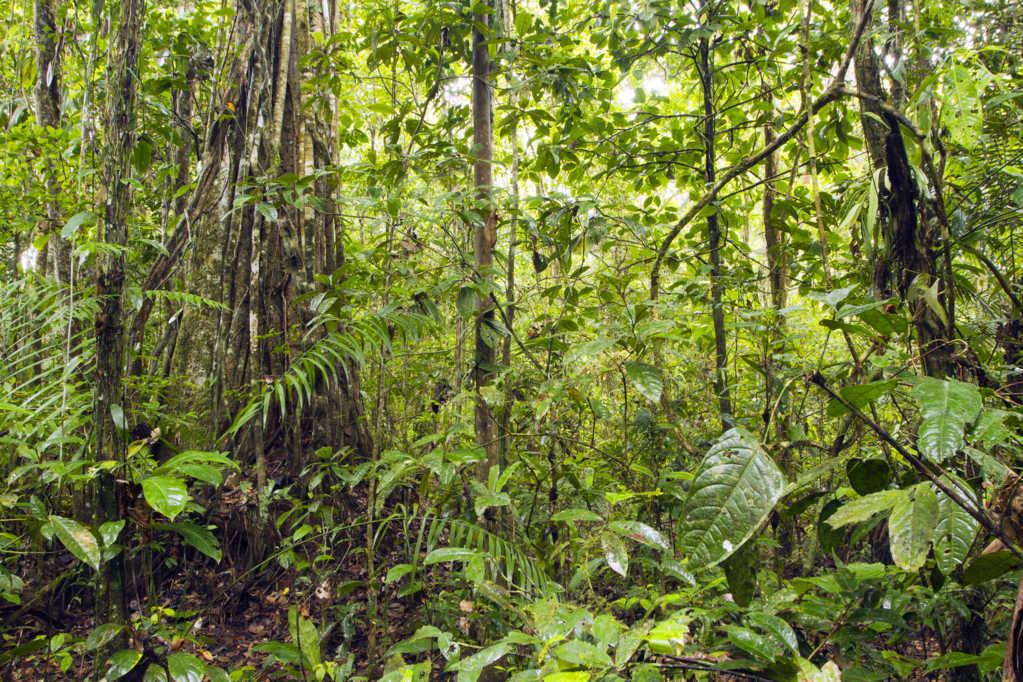 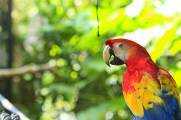 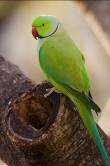 an phearaicít
an macá
Éin na hAmasóine
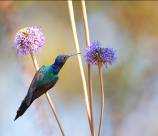 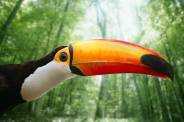 an túcán
an dordéan
Dufair na hAmasóine
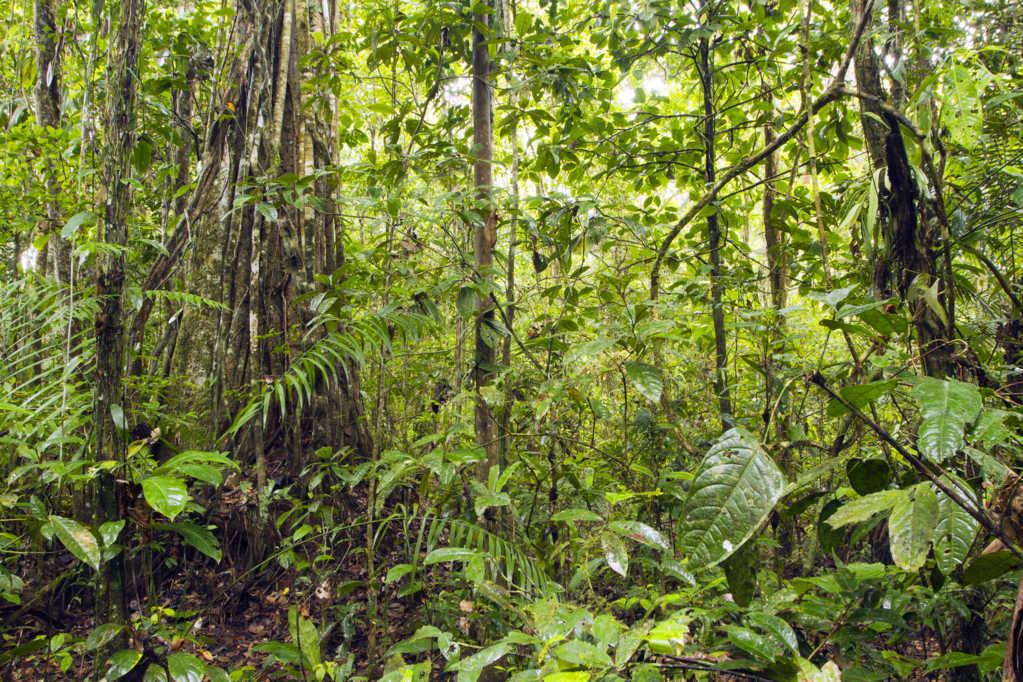 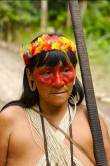 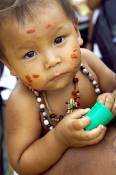 Tá treibheanna dúchasacha ina gcónaí i ndufair na hAmasóine leis na mílte bliain.
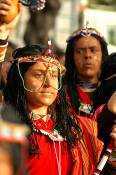 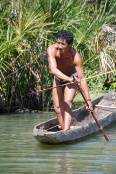 Cathracha na Brasaíle
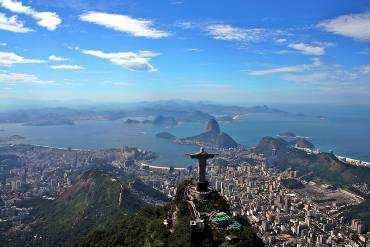 Cónaíonn breis is 6 mhilliún duine in Rio de Janeiro.
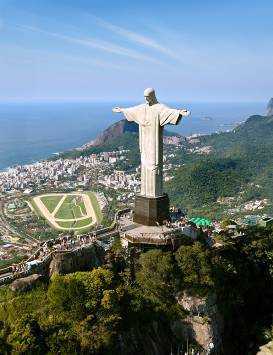 Tá dealbh ollmhór de Chríost suite ar bharr sléibhe in Rio de Janeiro. Breathnaíonn sé anuas ar Rio de Janeiro ar fad. Tá sé ar cheann de na dealbha is mó ar domhan.
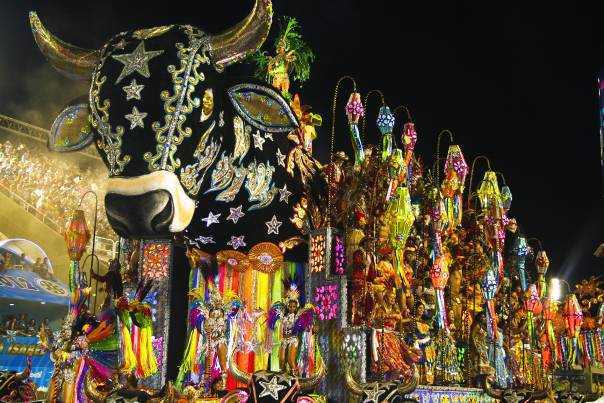 Bíonn carnabhal mór in Rio de Janeiro gach bliain roimh an gCarghas. Seasann na mílte duine ag gach aon taobh den tsráid chun breathnú ar na paráidí móra ildaite a ghluaiseann trí shráideanna na cathrach mar chuid den fhéile.
Cathracha na Brasaíle
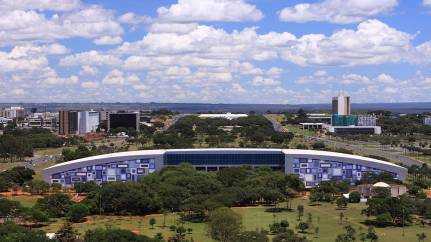 Is é Brasília príomhchathair na Brasaíle. Is cathair nua-aimseartha í a tógadh sna 1950idí.
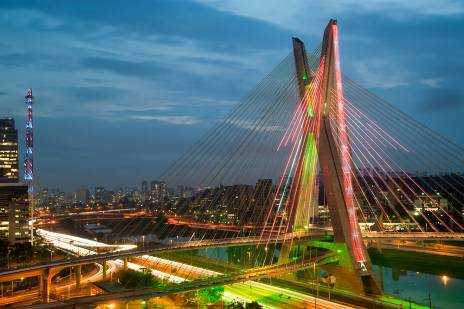 Is é São Paulo an chathair is mó sa Bhrasaíl. Tá sé suite in oirdheisceart na tíre. Tá cónaí ar bhreis is 11 mhilliún duine ann.
Cathracha na Brasaíle - Favelas
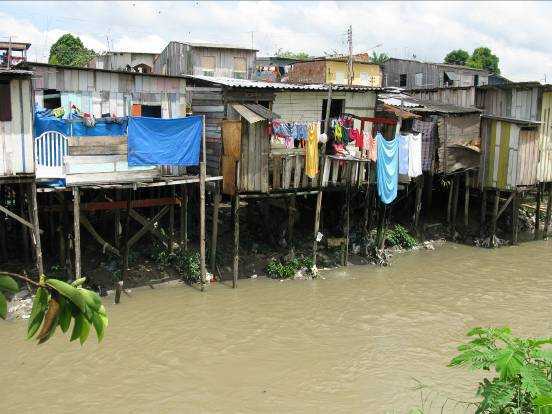 Tá slumaí taobh amuigh de na cathracha móra sa Bhrasaíl. Favelas a thugtar ar na slumaí sin.Tá cónaí ar 6% de phobal na Brasaíle sna favelas.
Fíricí Spéisiúla
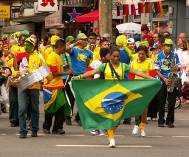 Tá an-tóir ar an sacar sa Bhrasaíl. Tá Corn an Domhain buaite ag foireann na Brasaíle cúig huaire.
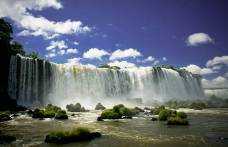 Tá clú agus cáil ar Easa Iguazu atá ar an teorainn idir an Bhrasaíl agus an Airgintín. Tá beagnach 300 eas in Easa Iguazu.
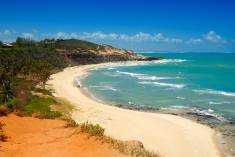 Tá a lán tránna áille sa Bhrasaíl. Meallann siad na milliúin turasóir chuig an tír gach bliain.
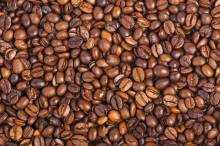 Fástar níos mó caife sa Bhrasaíl ná in aon tír eile ar domhan. Tugtar fazendas ar na feirmeacha móra caife.
Fíor nó Bréagach?
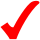 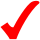 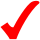 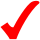 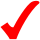 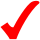 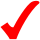 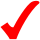 Tráth na gCeist
http://www.oswego.org/ocsd-web/quiz/mquiz.asp?filename=MniGhallBrasaíl
Tuilleadh eolais le fáil ar na suíomhanna seo:
http://www.timeforkids.com/destination/brazil
 
http://kids.nationalgeographic.com/kids/places/find/brazil/

Is féidir míreanna mearaí a chur le chéile ar an suíomh seo: 
http://www.jigzone.com/puzzles/08055D4AC14C
Íomhánna:
Shutterstock

Rinneadh gach iarracht teacht ar úinéir an chóipchirt i gcás na n‑íomhánna atá ar na sleamhnáin seo. Má rinneadh faillí ar aon bhealach ó thaobh cóipchirt de ba cheart d’úinéir an chóipchirt teagmháil a dhéanamh leis na foilsitheoirí. Beidh na foilsitheoirí lántoilteanach socruithe cuí
a dhéanamh leis. 

© Foras na Gaeilge, 2013

An Gúm, 24-27 Sráid Fhreidric Thuaidh, Baile Átha Cliath 1
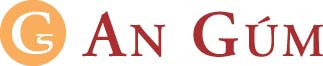